Who Am I?
Creating and Editing Descriptive Writing
Essential Questions
How can sensory details add to a piece of writing? 
What makes me who I am?
Lesson Objectives
Understand the importance of sensory language and how to recognize it.
Use sensory language to improve your own writing.
Free-Write: My Life in a Photograph
Consider who you were in the past, who you are today, and who you want to be in the future. 

Write continuously for five minutes about the prompts on your handout.
[Speaker Notes: K20 Center. (2021, September 21). K20 Center 5 minute timer [Video]. YouTube. https://www.youtube.com/watch?v=EVS_yYQoLJg]
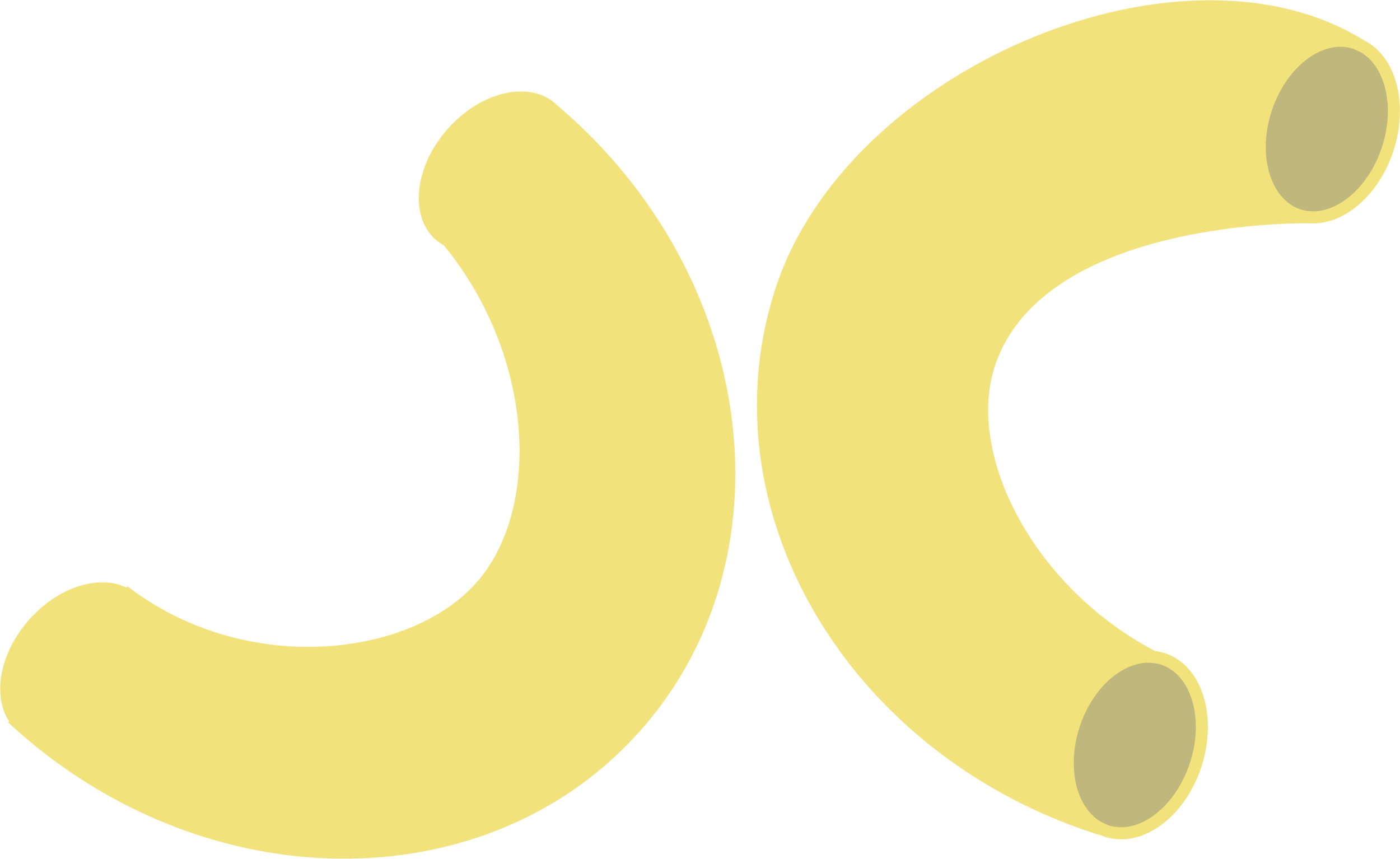 Elbow Partners
Turn to an elbow partner and discuss what you wrote. Prepare share with the class.
[Speaker Notes: K20 Center. (n.d.). Elbow partners. Strategies. https://learn.k20center.ou.edu/strategy/116]
Creating Sensory Details
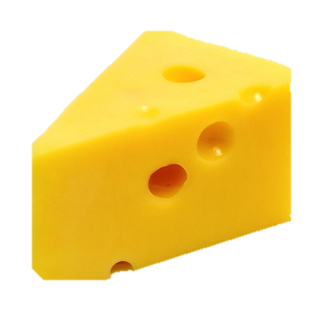 [Speaker Notes: Newman, R. (March 30, 2018). Sensory details [Video]. YouTube. https://www.youtube.com/watch?v=kWIGhi0lVmw
Swch [Photograph]. (n.d.). https://en.illogicopedia.org/wiki/File:Swch.jpg]
Block of Cheddar
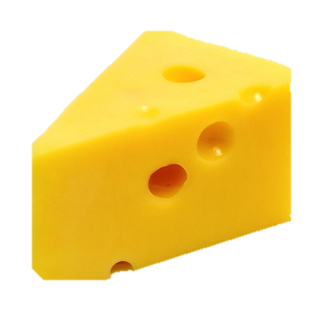 What does it look like?
[Speaker Notes: Swch [Photograph]. (n.d.). https://en.illogicopedia.org/wiki/File:Swch.jpg]
Block of Cheddar
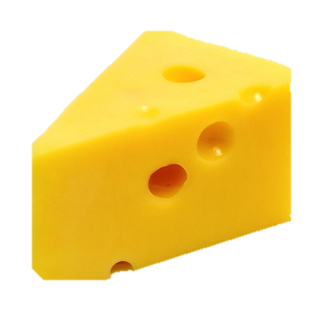 How does a block of cheddar feel to the touch?
[Speaker Notes: Swch [Photograph]. (n.d.). https://en.illogicopedia.org/wiki/File:Swch.jpg]
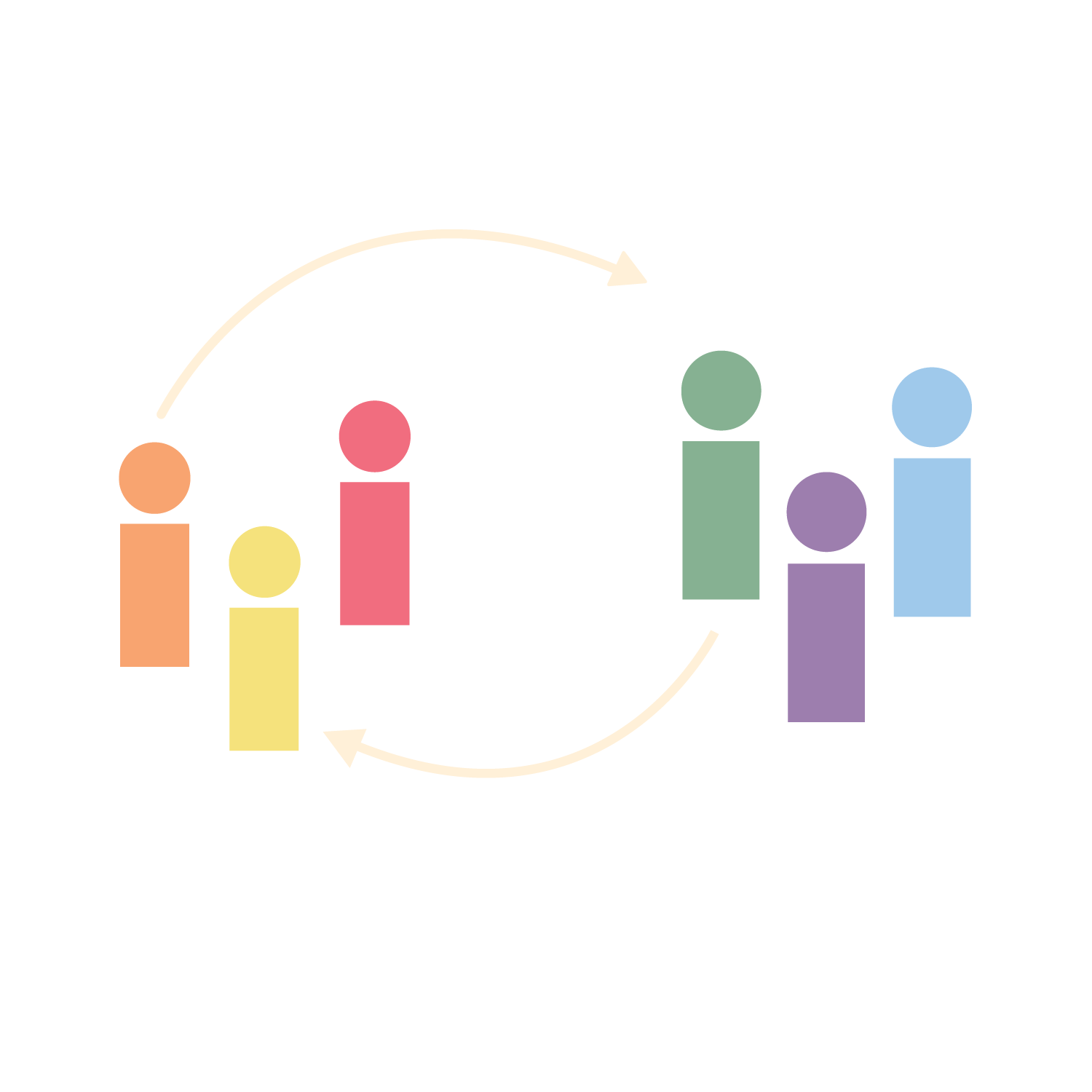 Sensory Word List
Read the examples of sensory words on the handout. Add as many sensory words as you can under each sense.
[Speaker Notes: K20 Center. (n.d.). Mingle. Strategies. https://learn.k20center.ou.edu/strategy/53]
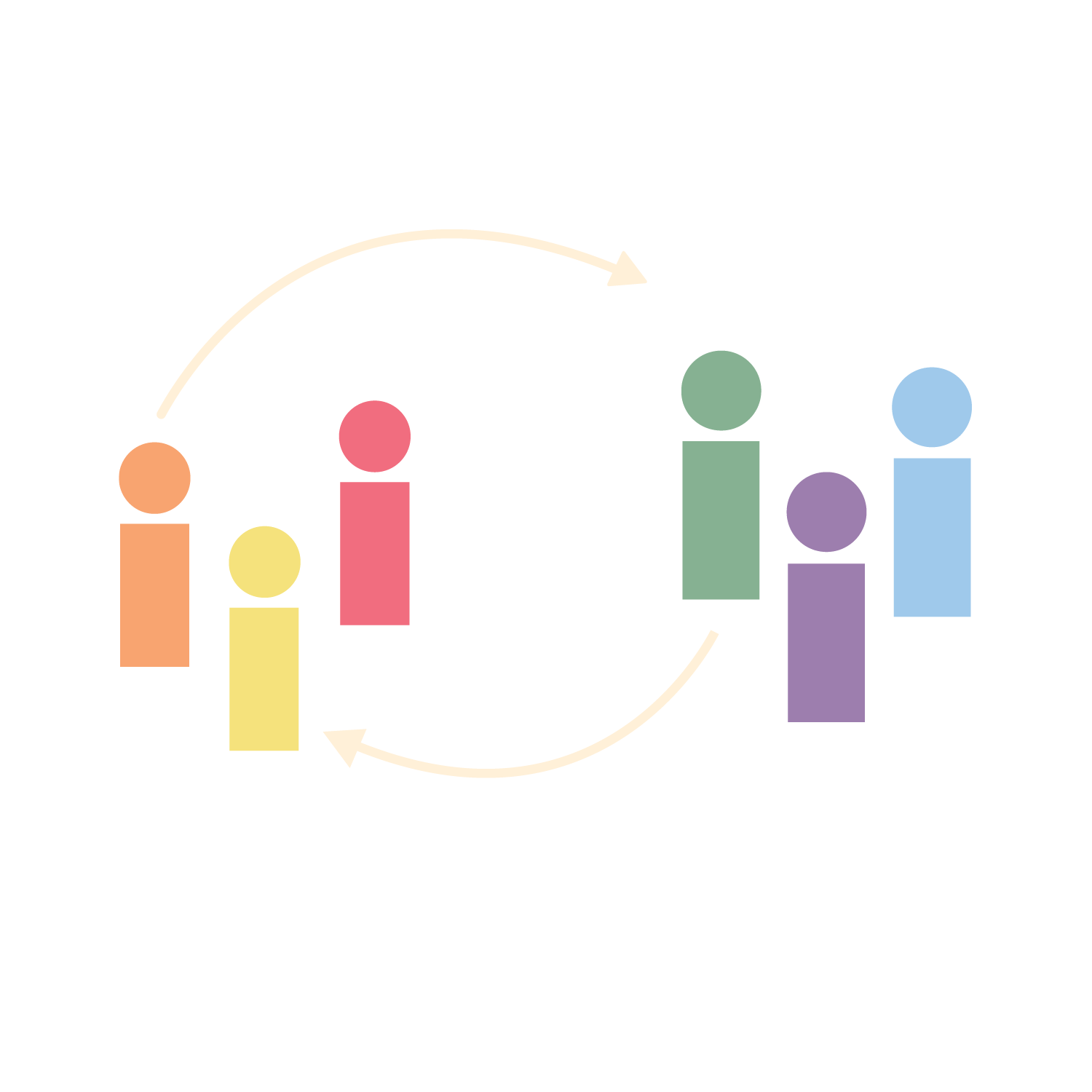 Sensory Word List
Mingle with other classmates around the room while the music is playing. 
When the music stops, partner up with the person closest to you.
Share with your partner the words you added to your list. 
Repeat the process when you hear music again!
[Speaker Notes: K20 Center. (n.d.). Mingle. Strategies. https://learn.k20center.ou.edu/strategy/53]
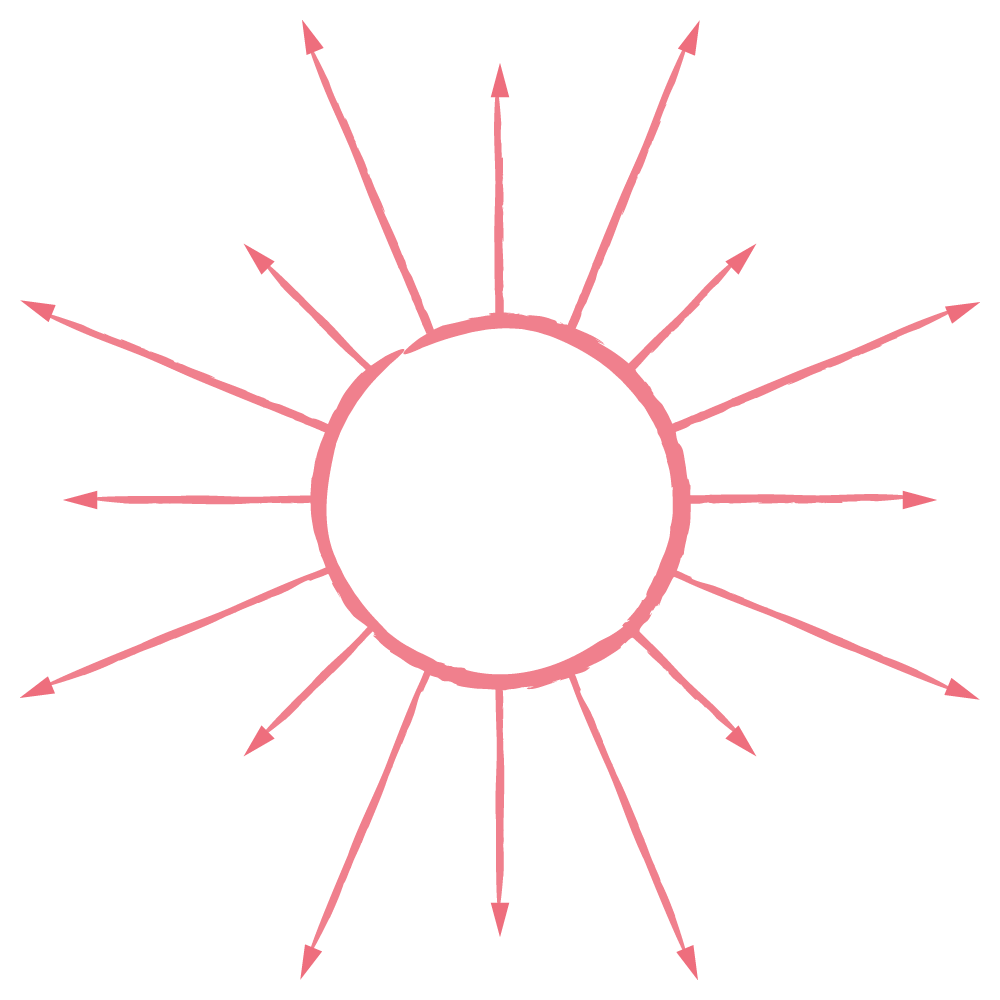 Sensory Details in Writing
Read “The Jacket” by Gary Soto. 

As you read, fill out the identity chart with sensory details from the text. 

Notate which sense each word represents.
[Speaker Notes: Soto, G. (1983). The jacket. CommonLit. https://www.commonlit.org/en/texts/the-jacket
K20 Center. (n.d.). Identity chart. Strategies. https://learn.k20center.ou.edu/strategy/2729


K20 Center. (n.d.). Identity chart. Strategies. https://learn.k20center.ou.edu/strategy/2729]
Writing with Sensory Details
What makes you feel like “you”?
Write about a place or event that makes you feel like you. 
Describe where you are, what you’re doing, and why this brings out your true self. 
Use your My Life in a Photograph handout and Sensory Word List to help you develop your writing.
Answer the prompt in two paragraphs and use words that relate to at least three of the five senses.
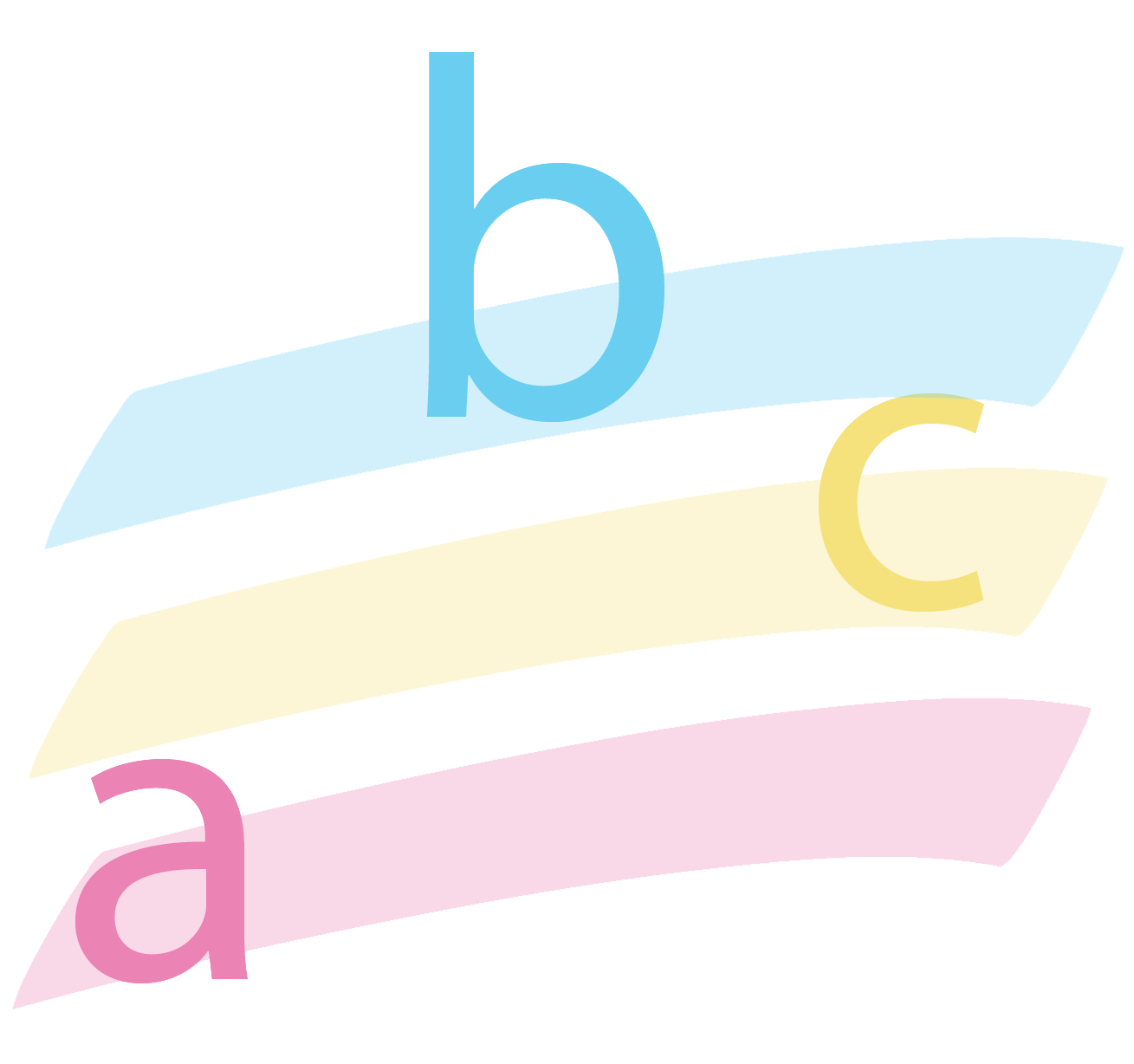 Peer Review
Read your partner’s work. 
Highlight sensory details in their paper using the corresponding color. 
Provide feedback to your partner on the Peer Review Checklist.
[Speaker Notes: K20 Center. (n.d.). Categorical highlighting. Strategies. https://learn.k20center.ou.edu/strategy/192]
Rewrite
Return your partner’s paper along with the completed Peer Revision Checklist. 

Review the feedback you received. 

Use the feedback to revise your paragraphs.